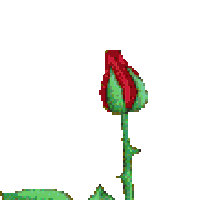 আজকের ক্লাসে সবাইকে 
স্বাগতম
পরিচিতি
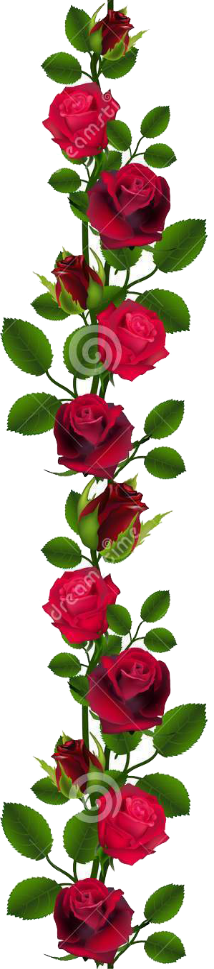 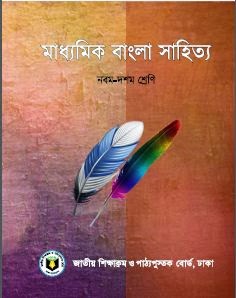 শ্রেণি	: ৯ম ও ১০ম
বিষয় 	:  বাংলা সাহিত্য
সময়	:  ৪৫    মিনিট
তারিখ :২৩/০২/২০২০  ইং
এসো আমরা কিছু ছবি দেখি
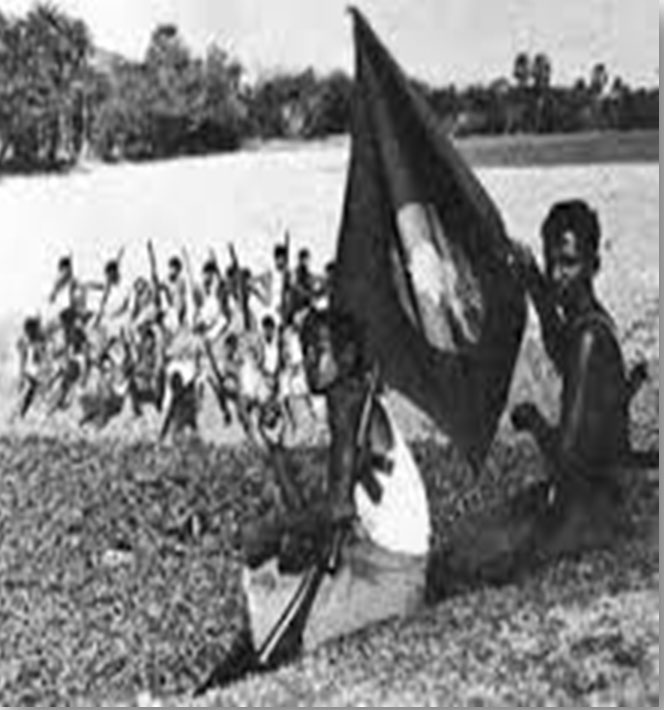 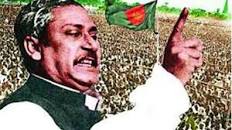 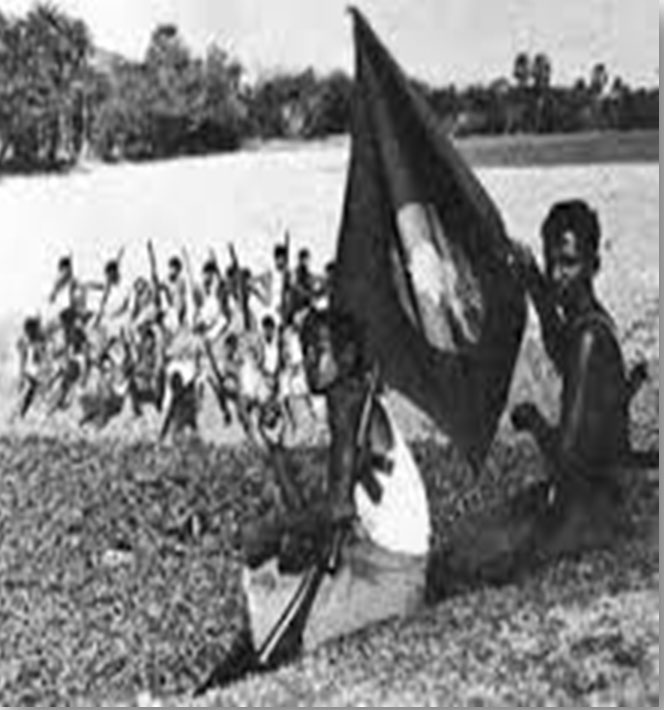 উপরের চিত্রে আমরা কি দেখতে পাচ্ছি ?
পাঠ ঘোষণা
আজকের পাঠের বিষয় …
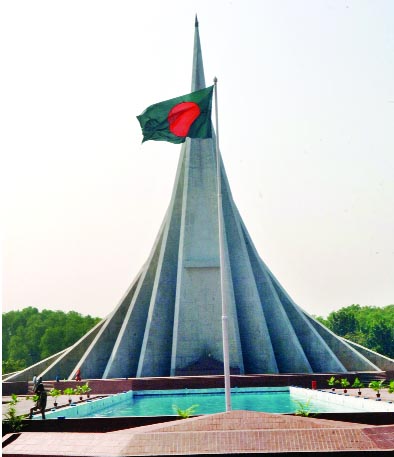 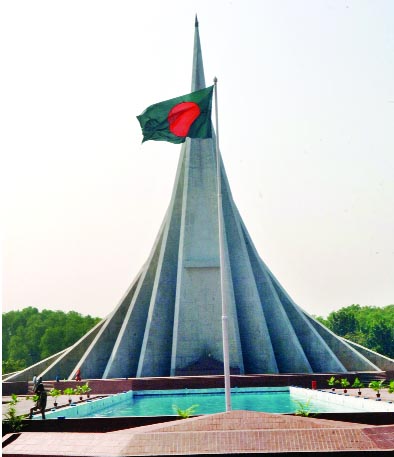 স্বাধীনতা, এ শব্দটি কীভাবে আমাদের হলো
নির্মলেন্দু গুণ
শিখনফল
এ পাঠ শেষে শিক্ষার্থীরা…
 কবি পরিচিতি বলতে পারবে ।
 কঠিন শব্দের অর্থ বলতে পারবে ।
 কবিতাটি শুদ্ধরুপে পাঠ করতে পারবে।
কবি  পরিচিতি
কবি নির্মলেন্দু গুণ
কবি নির্মলেন্দু গুণ
একক কাজ
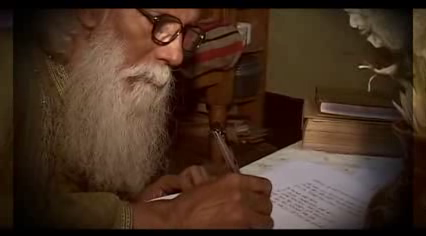 কবি নির্মলেন্দু  গুণ এর  একটি ছোট গপ্লের নাম বল ?
কবি কত সালে জন্মগ্রহণ করেন ?
সরব পাঠ
আদর্শ পাঠ
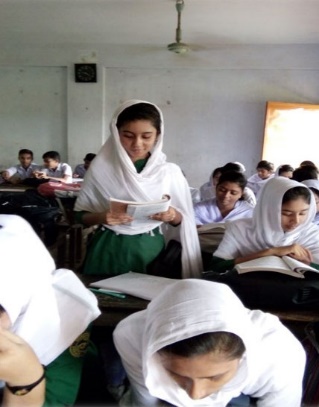 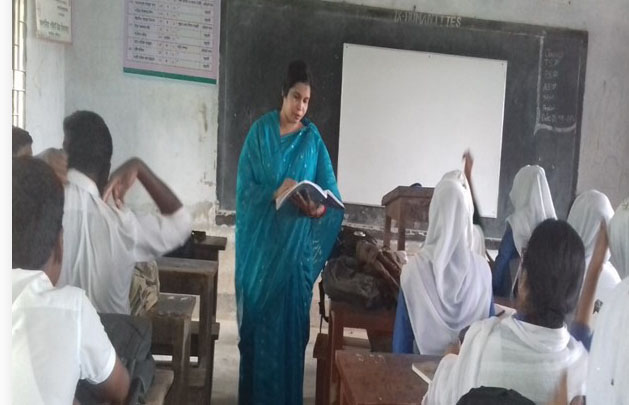 এই শিশু পার্ক সেদিন ছিল না, 
এই বৃক্ষে ফুলে শোভিত উদ্যান সেদিন ছিল না, 
এই তন্দ্রাচ্ছন্ন বিবর্ণ বিকেল সেদিন ছিল না।
তা হলে কেমন ছিল শিশু পার্কে, বেঞ্চে, বৃক্ষে, ফুলের বাগানে
ঢেকে দেয়া এই ঢাকার হৃদয় মাঠখানি?
জোড়ায় কাজ
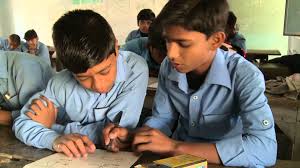 ‘গনসূযের মঞ্জ’ বলতে লেখক কী বোঝাতে চেয়েছেন?
শব্দার্থ
সজ্জিত
শোভিত
যুদ্ধক্ষেত্রে
রনভূমে
বাগান
উদ্যান
দলগত কাজ
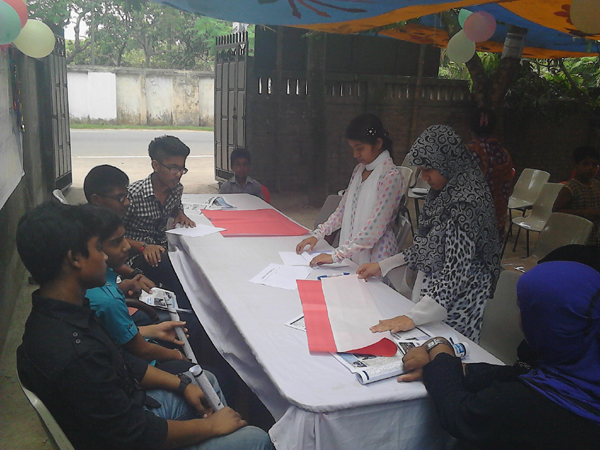  “ক” দলঃলেখক এখানে ‘কবি’ বলতে কাকে বুঝিয়েছেন ? বুঝিয়ে লিখ।
 “খ” দলঃ‘এবারের সংগ্রাম আমাদের মুক্তির সংগ্রাম’ - এ বাণীর ব্যক্তি কে ?
মূল্যায়ন
∙ উত্তর সঠিক হয়েছে
৩।  কবি নির্মলেন্দু গুণ এর পিতার নাম কি ?
(খ) নারায়ণ ঠাকুর
(ক) যতীন্দ্র নাথ ঠাকুর
(ঘ) অনন্ত নাথ ঠাকুর
(গ) সুখেন্দু প্রকাশ গুণ
৪।  নির্মলেন্দু গুণ এর পেশা কি ছিল?
(ক) সাংবাদিকতা
(খ) গবেষক
 আবার চেষ্টা কর
(গ) চিকিৎসক
(ঘ) শিক্ষক
বাড়ীর কাজ
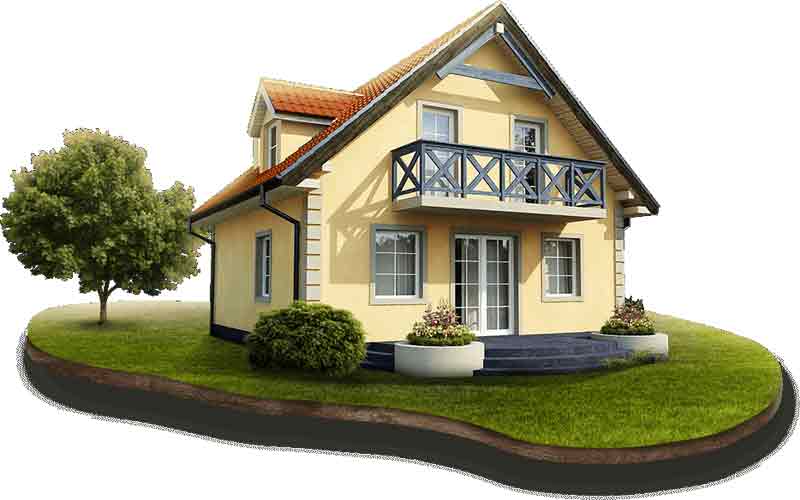 “বঙ্গবন্ধু ও বাংলাদেশের স্বাধীনতা-একই সূত্রে গাঁথা” বিশ্লেষণ কর ।
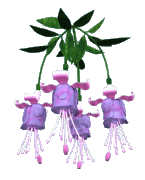 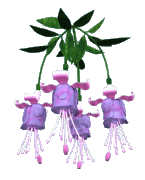 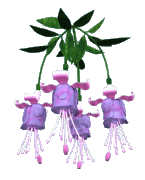 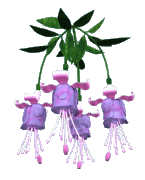 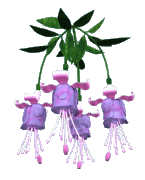 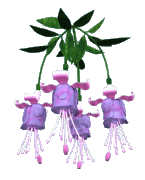 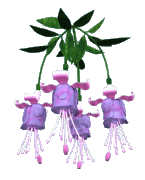 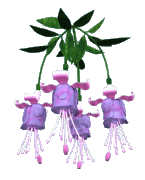 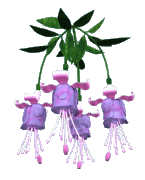 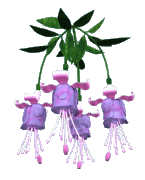 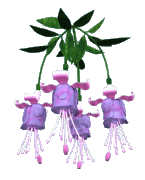 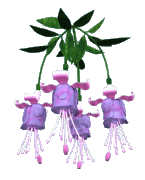 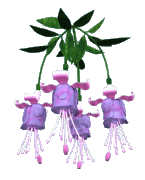 ধন্যবাদ
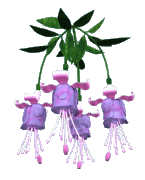 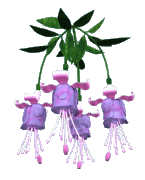 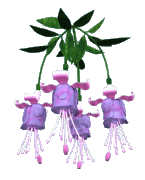 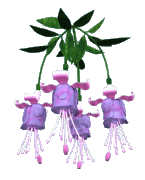 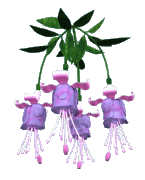 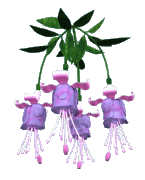 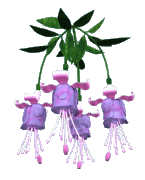 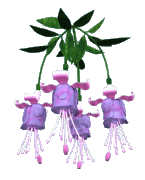 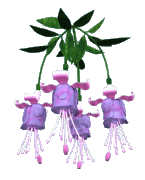 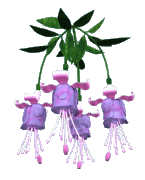 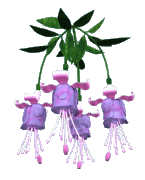 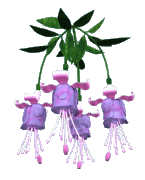 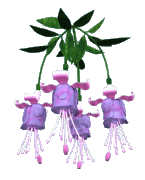